Електронна комерція
Віртуальні підприємства: сутність та види
Лекція 9
Питання:
1. Віртуальне підприємство: суть та значення в сучасній економіці
2. Особливості створення і функціонування віртуальних 
підприємств
3. Типи та форми віртуальних підприємств
4. Функціональні можливості віртуальних підприємств, їх переваги та недоліки
1. Віртуальне підприємство: суть та значення в сучасній 
економіці
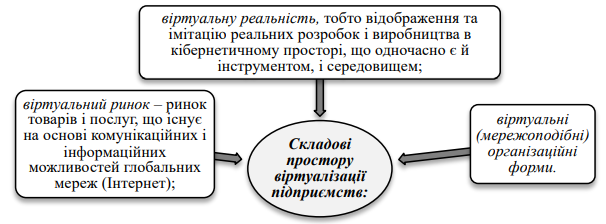 Рис. 1. Складові елементи простору віртуалізації підприємств
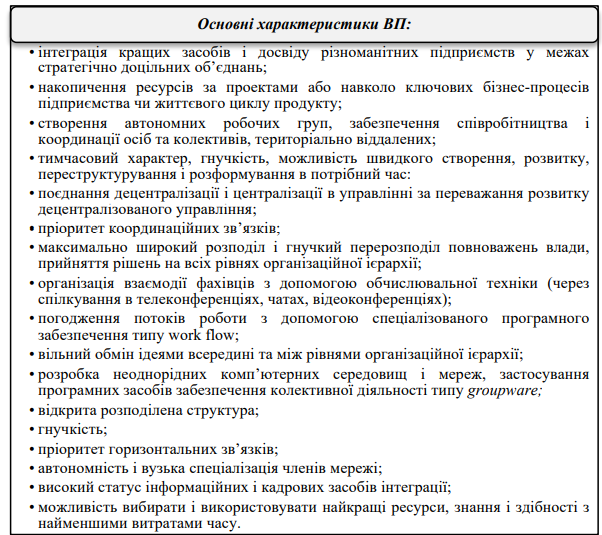 2. Особливості створення і функціонування віртуальних СЕД
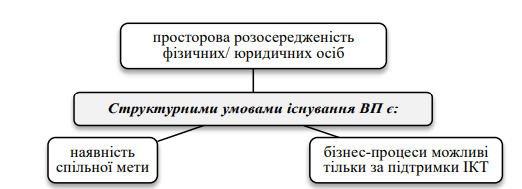 Рис. 3. Структурні умови існування ВП
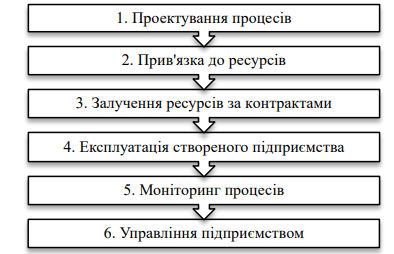 Рис. 4. Ключові етапи створення ВП
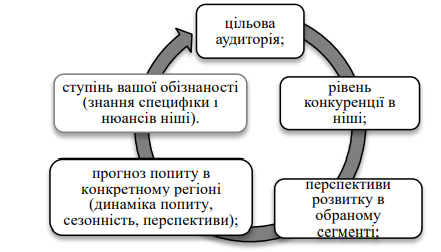 Рис. 5. Аспекти, що дослідження ВП господарювання для просування в сфері е-комерції
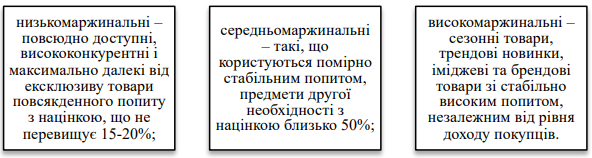 Рис. 5. Типи товарів за рівнем маржі
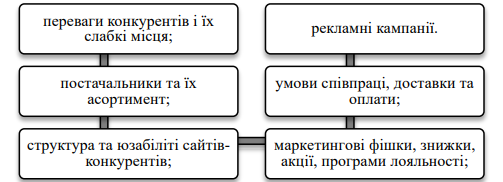 Рис. 6. Що потрібно знати про конкурента?
3. Типи та форми віртуальних підприємств
Таблиця 1
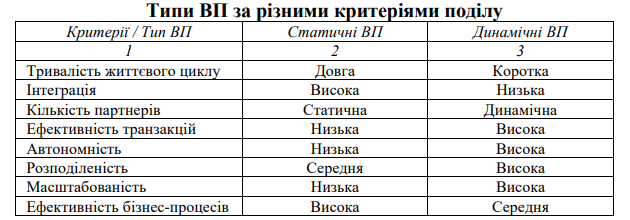 4. Функціональні можливості віртуальних підприємств, їх переваги та недоліки
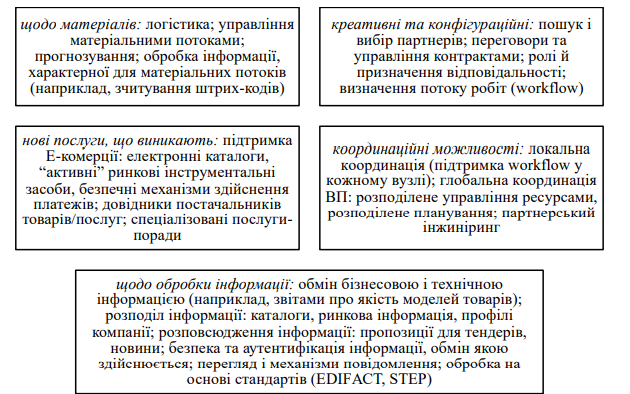 Рис. 6. Функціональні можливості ВП
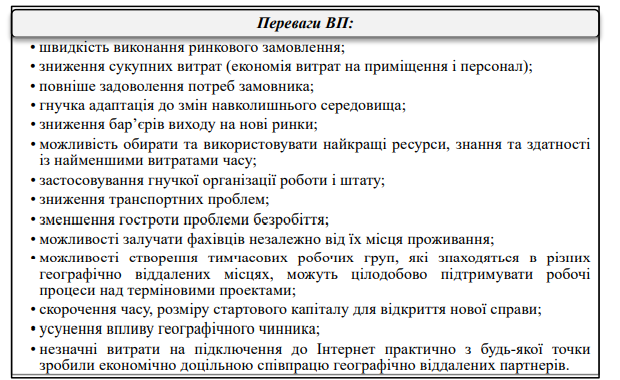 Рис. 7. Переваги ВП